Муниципальное казенное учреждение для детей, нуждающихся 
в психолого-педагогической и медико-социальной помощи 
«Центр диагностики и консультирования»
Имидж педагога
Карловская Н.П., 
начальник службы координационной работы и методического обеспечения
Имидж человека – это то, что говорят о нем за его спиной  (Эдгар Хау)

	Имидж если и не наше все, то наше очень и очень многое (из книги «Долг ведьмы»)
Из чего складывается имидж
позитивный имидж
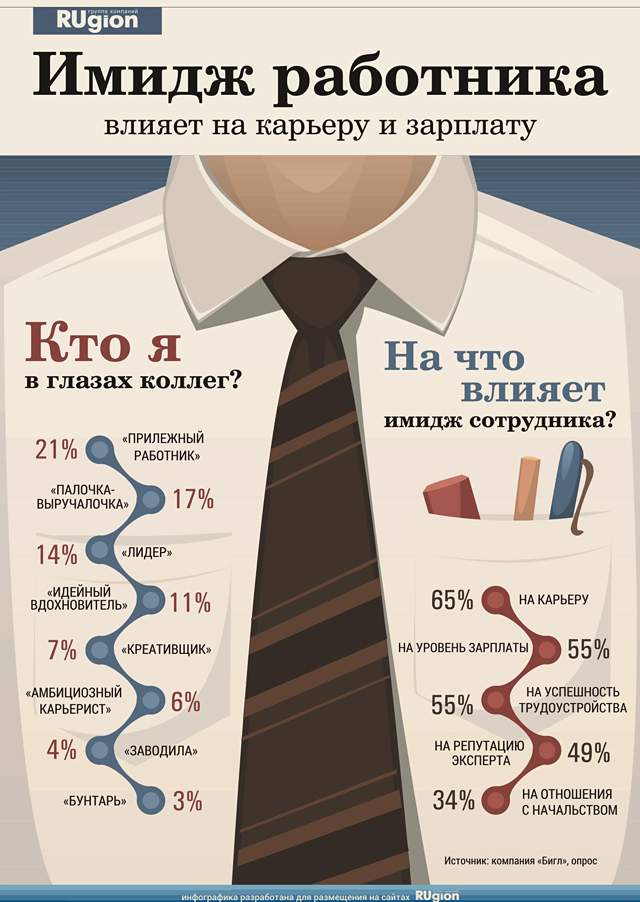 Образ учителя. Вариант Стереотипный.
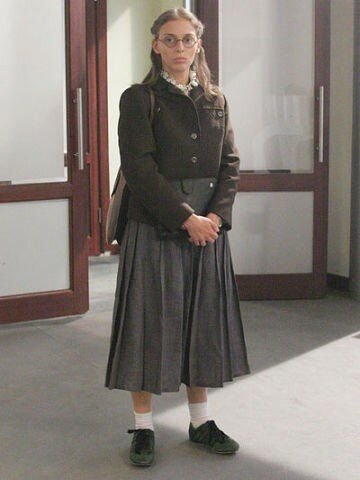 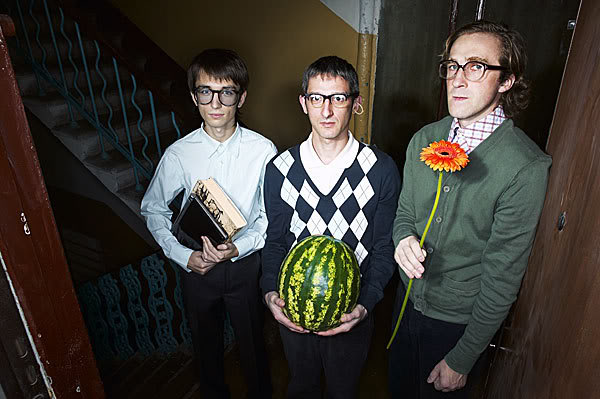 Образ учителя. Вариант классический.
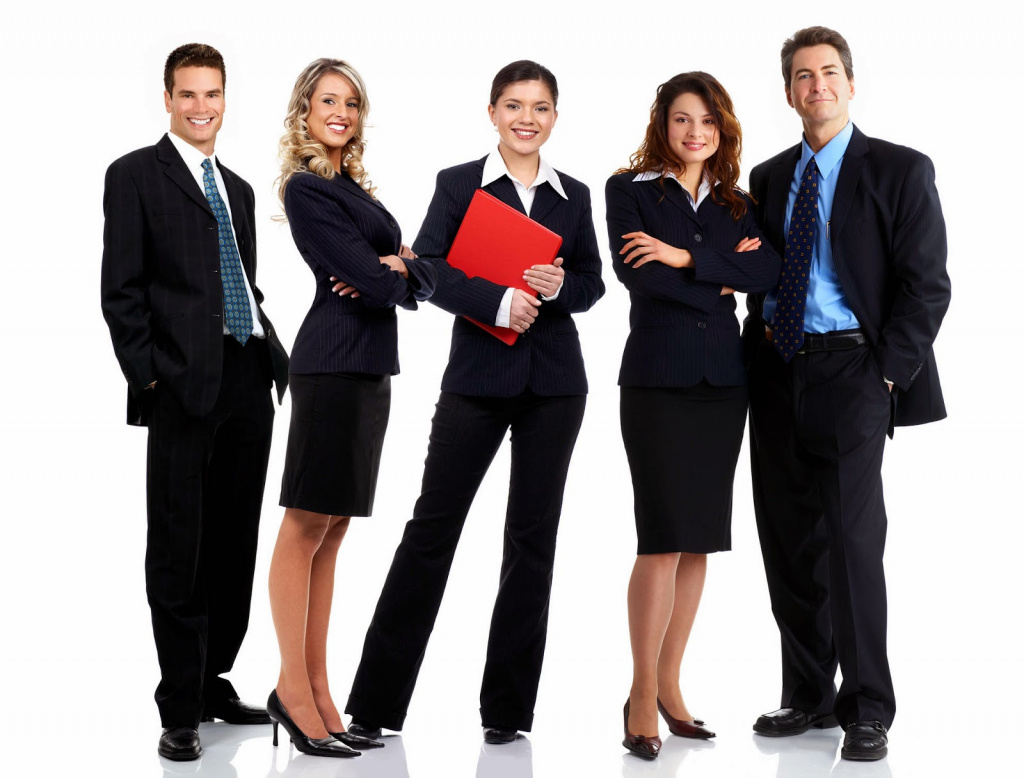 Важно, чтобы педагоги следовали нравственным 
и этическим нормам, принятым в обществе 
и в профессии
Профессиональный имидж
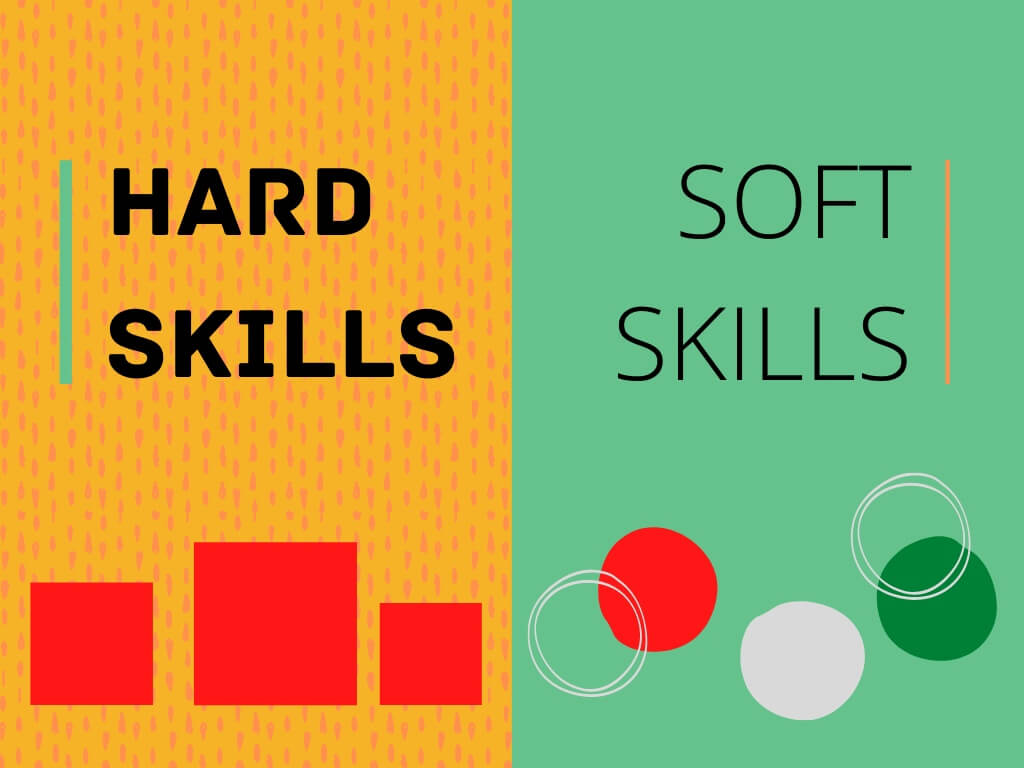 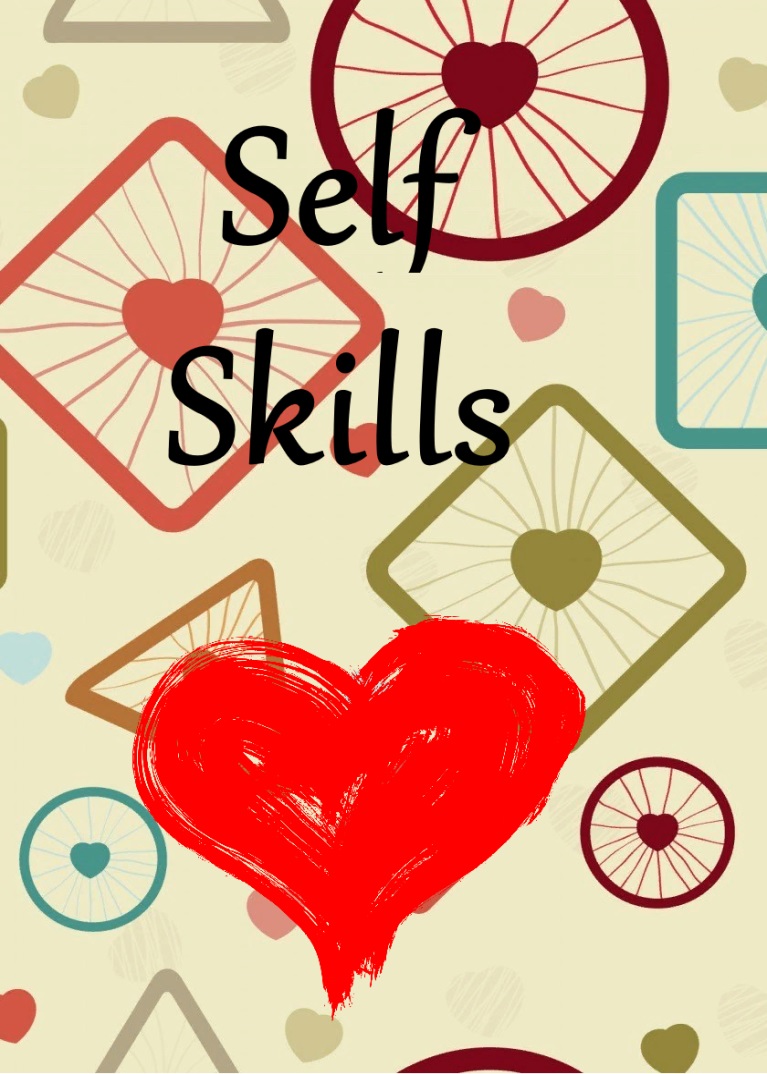 Учитель — человек с юмором. Представьте учителя без юмора и поймёте, что долго он не протянет, а если и протянет, то, к сожалению, ноги (Александр Рыжиков, учитель математики, лауреат Всероссийского конкурса «Учитель года-2009»)
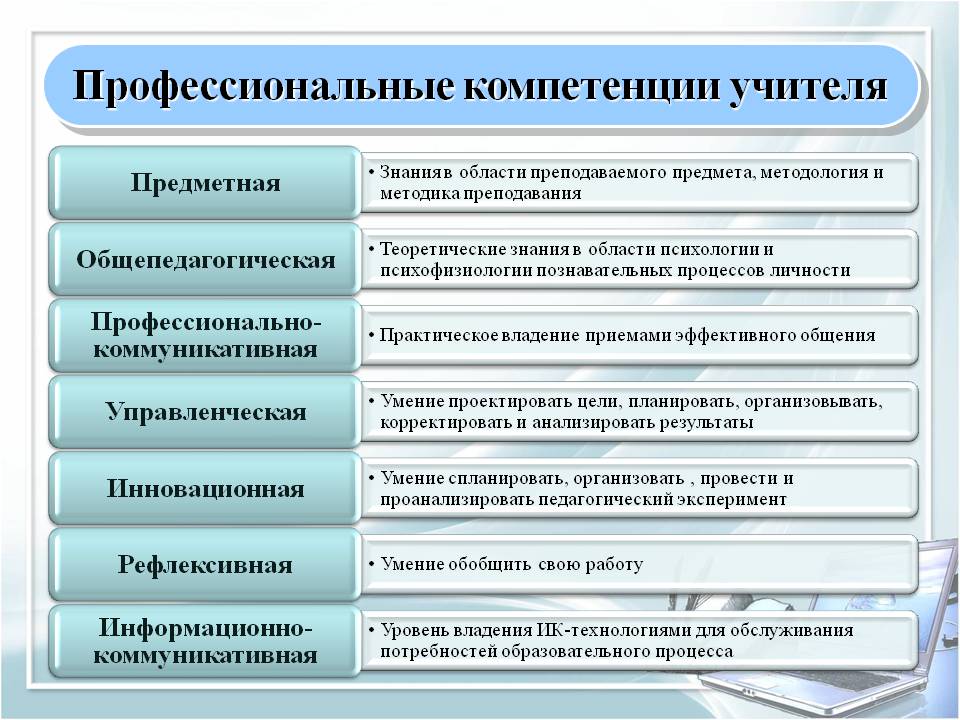 Педагогическая этика
Этика общения в рабочем коллективе
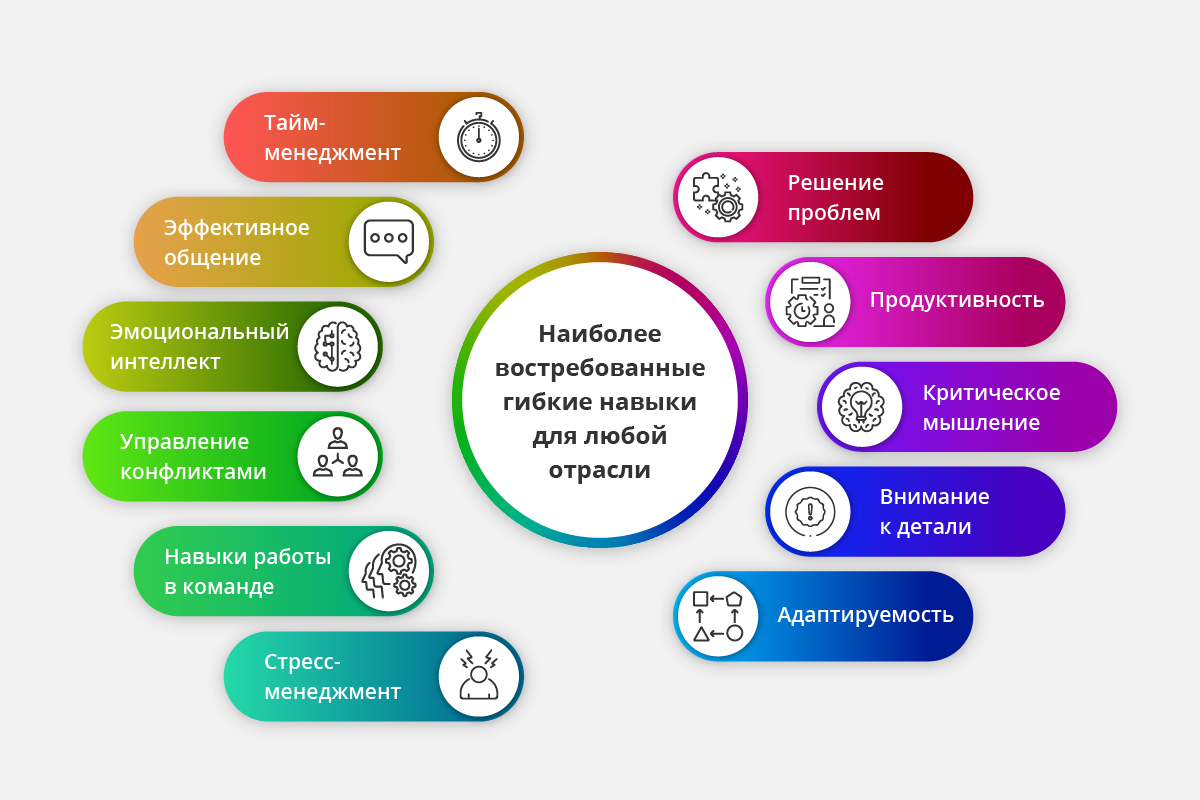 Корректировка имиджа
Определи выигрышные позиции своего имиджа
Найди свое педагогическое кредо
Сформулируй табу
Работай над собой - совершенствуйся
Соц.сети и имидж учителя
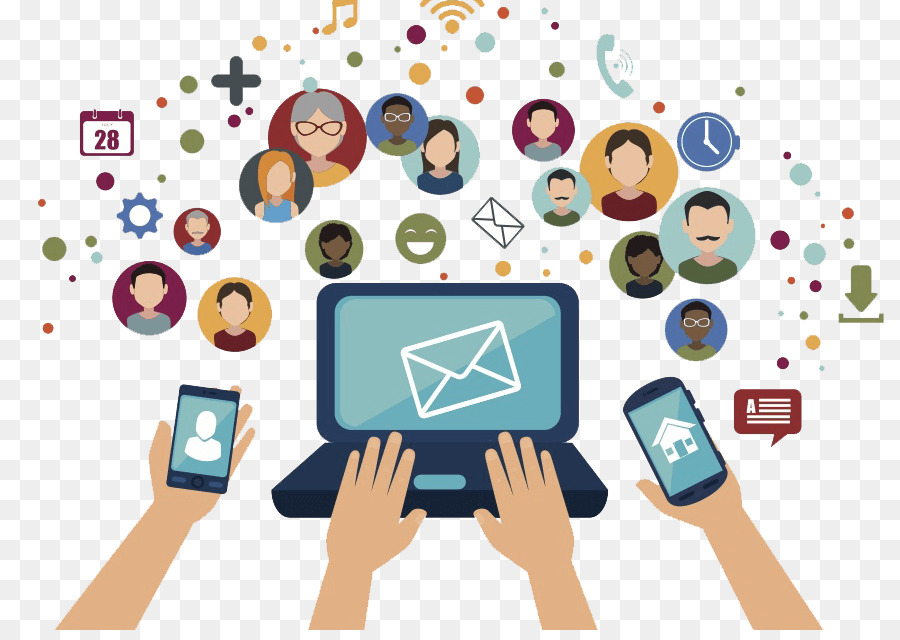 Основные правила
Придерживаться тех же стандартов поведения, что и в реальной жизни (проф.этика!)
	Не вмешиваться в публичные конфликты
	Писать в сетях правильно и без сокращений
	Писать позитивные посты 
	Размещать полезную информацию
можно разделить личный 
и рабочий контент -  завести второй аккаунт в соцсети
К видам опасной для детей информации относятся сообщения о допустимости насилия и жестокости по отношению к людям или животным, отрицание семейных ценностей, нецензурная брань, описание способов самоубийства, пропаганда алкоголя и наркотиков и порнографии.
Основные требования к ведению любого сайта  в федеральных законах:
«Об информации, информационных технологиях и о защите информации» 
«О защите детей от информации, причиняющей вред их здоровью и развитию» 
«О противодействии экстремистской деятельности»
Нормы профессиональной этики педагогических работников
3. Педагогические работники призваны:
в) проявлять доброжелательность, вежливость, тактичность и внимательность к обучающимся, их родителям (законным представителям) и коллегам;
г) проявлять терпимость и уважение к обычаям и традициям народов Российской Федерации и других государств, учитывать культурные и иные особенности различных социальных групп, способствовать межнациональному и межрелигиозному взаимодействию между обучающимися;
е) придерживаться внешнего вида, соответствующего задачам реализуемой образовательной программы;
ж) воздерживаться от размещения в информационно-телекоммуникационной сети "Интернет", в местах, доступных для детей, информации, причиняющий вред здоровью и (или) развитию детей;
з) избегать ситуаций, способных нанести вред чести, достоинству и деловой репутации педагогического работника и (или) организации, осуществляющей образовательную деятельность.
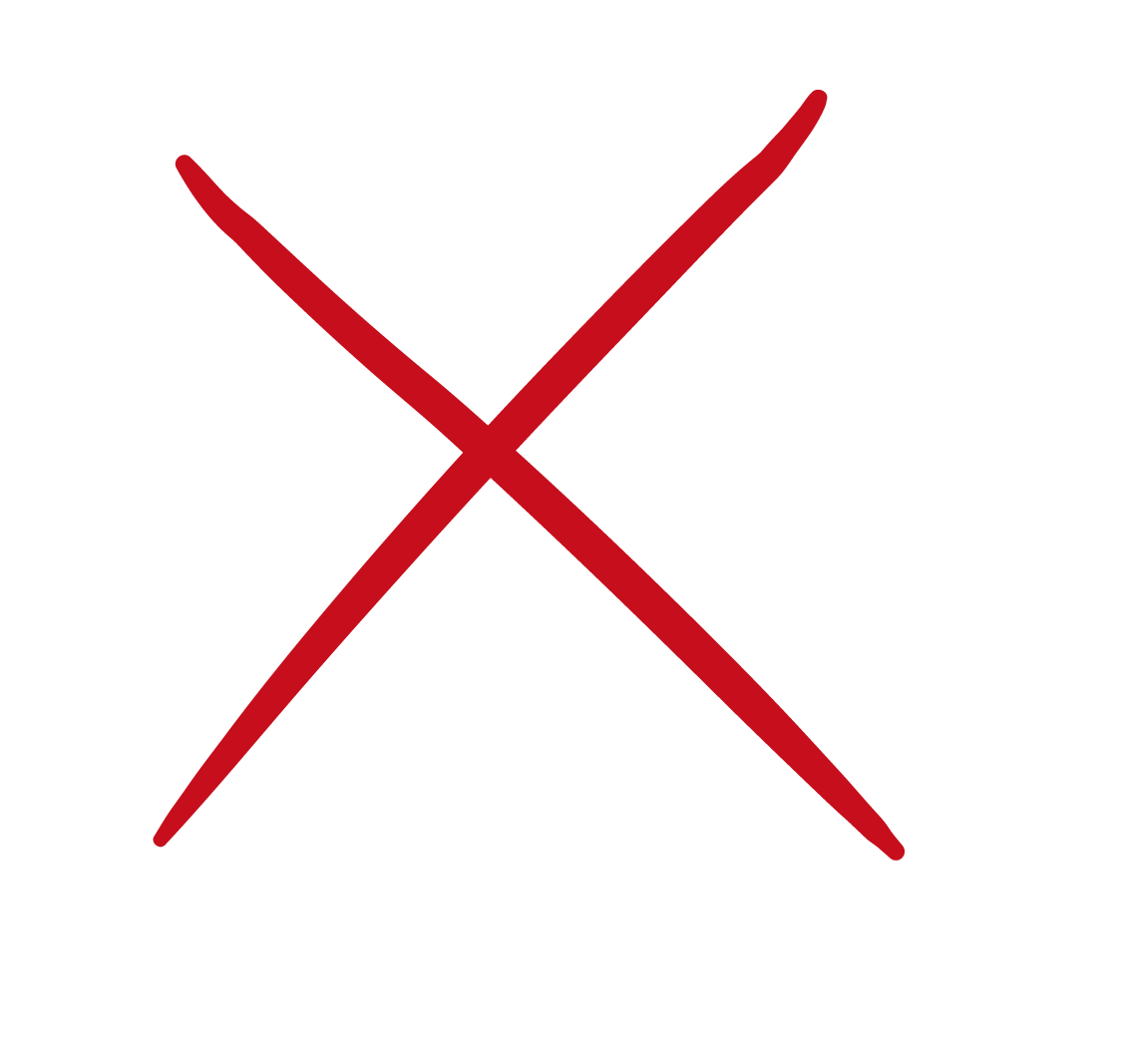 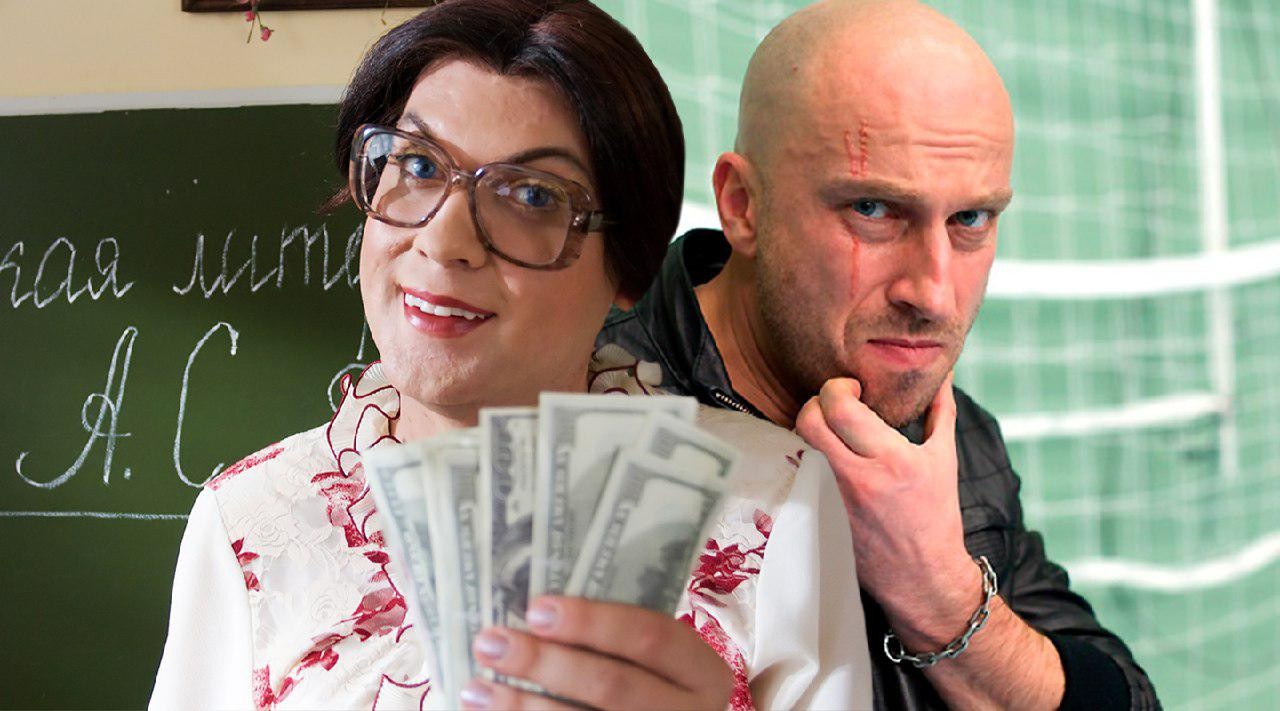 ТАК КАКИМ ЖЕ ДОЛЖЕН БЫТЬ ИДЕАЛЬНЫЙ УЧИТЕЛЬ?
Идеальный учитель
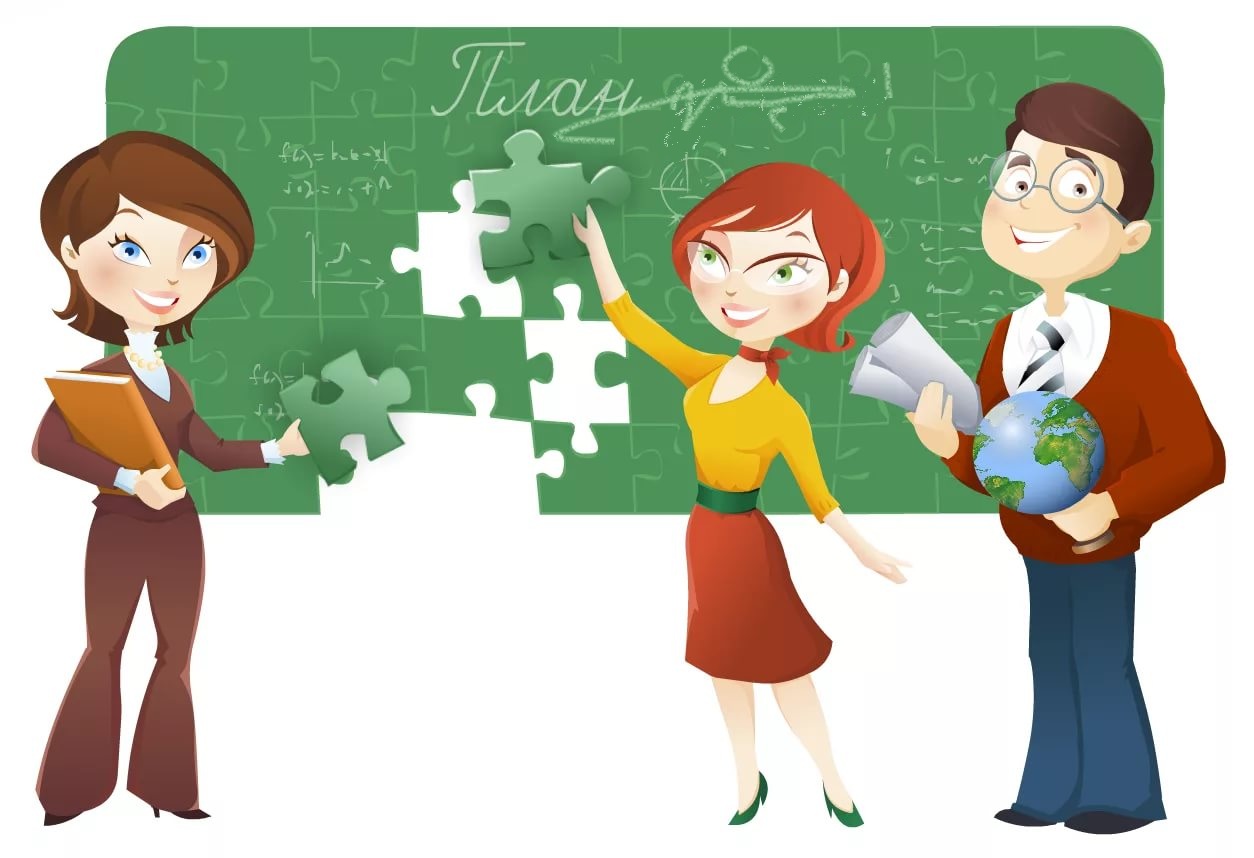 Разрушайте стереотипы.Открывайте новые возможности.Будьте хорошими учителями своим ученикам.
Если без сердца идёте к детям, урок не состоится. Технологии состоятся, а урок — нет. Урок — это когда ребёнок набирает света. Если вести урок без сердца, вас увидят дети, запомнят что-то, сдадут что-то, потом экзамен, вы отметки поставите, а потом они «выплюнут» эти знания и всё.
Шалва Александрович Амонашвили
Отдел по организации работы территориальных психолого-медико-педагогических комиссий 3, 4                (для детей школьного возраста)
ул. 30 лет Победы, 7/2
77-12-02
https://vk.com/cdiksurgut
служба координационной работы и методического обеспечения
ул. 30 лет Победы, 7/2
77-12-08
http://cdk.admsurgut.ru/